© 2024 Baylor College of Medicine. Do not distribute, photocopy, or forward this document for use at other locations.
Grayscale Butterflies
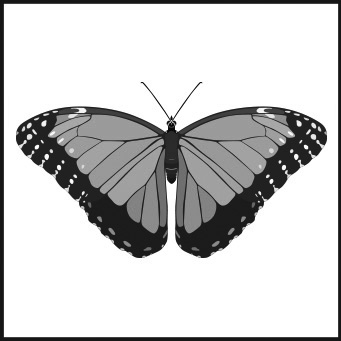 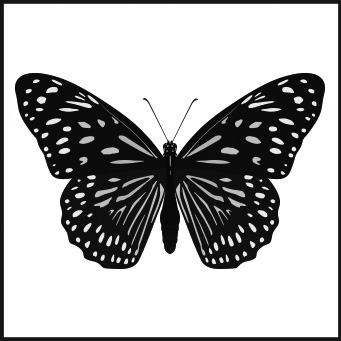 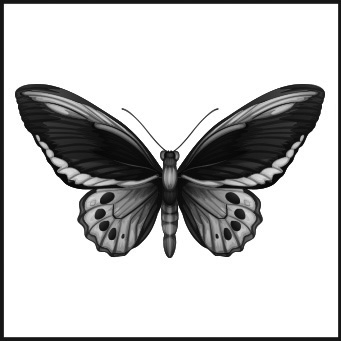 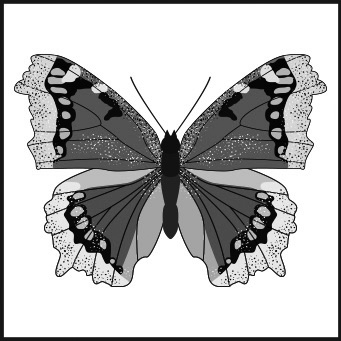 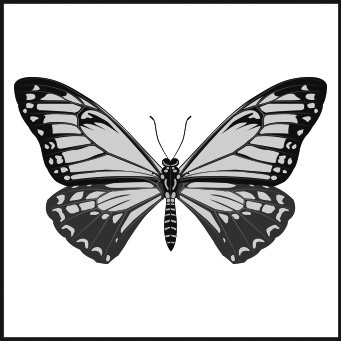 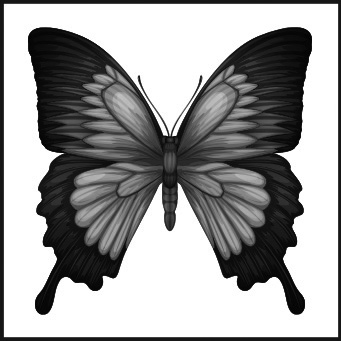 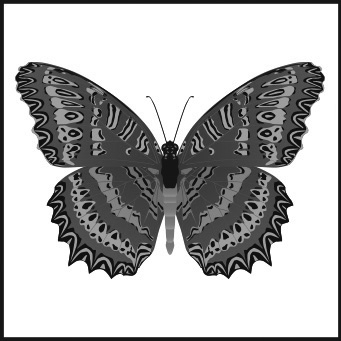 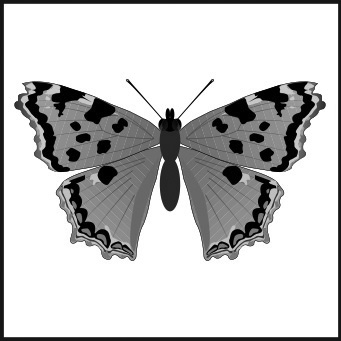 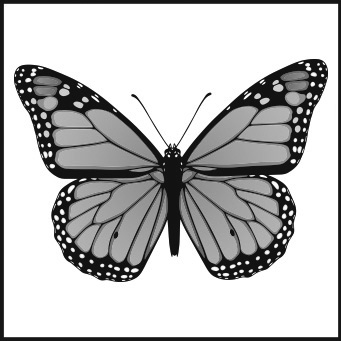 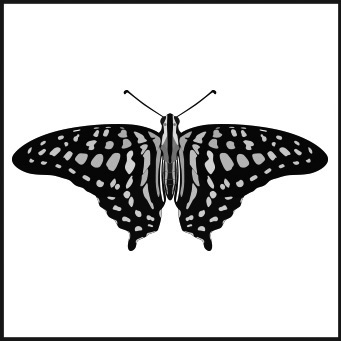 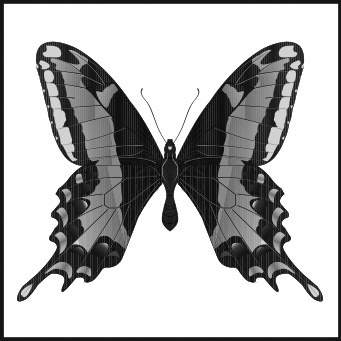 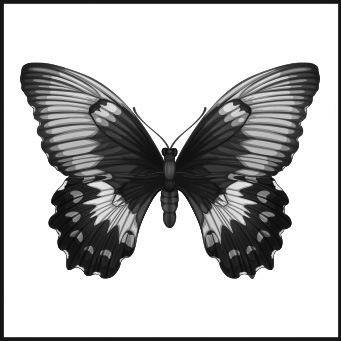 [Speaker Notes: Teacher Notes
Illustrations shown above are butterflies from South America.


Image Reference
Illustrations licensed for use.]